Principles 
and Rules 
for RCRC 
Humanitarian Assistance
Principles and Rules for Red Cross and Red Crescent Humanitarian Assistance
Principles and Rules:What are the Principles and Rules?
The Principles and Rules for Red Cross and Red Crescent Humanitarian Assistance govern National Societies and their International Federation in international humanitarian assistance (excluding armed conflict, internal strife and their direct results).

According to the Statutes of the Movement as well as the Constitution of the Federation, disaster response has to be conducted in line with the Principles and Rules.

They aim at strengthening Federation-wide coordination in humanitarian assistance and establishes procedures for prepara­tion for, and cooperation in international disaster relief operations.
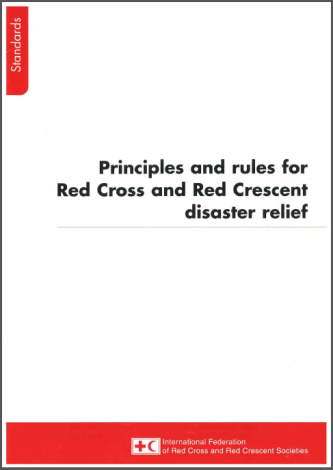 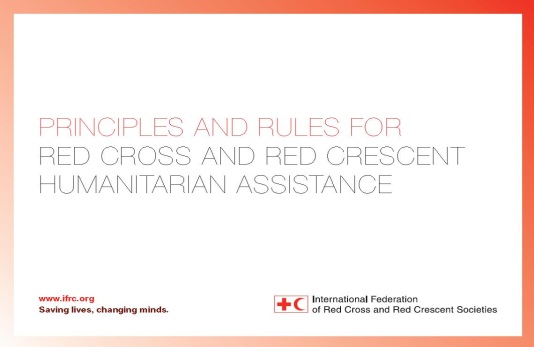 Principles and Rules revision: History
1954  – first developed 

1969  – adopted by the IC: Amended in 1973, 1977, 1981, 1986, 1995 (noted)

2007  – the Governing Board decision to review the P&R 

2008-2009  – Review and Consultation process (revised draft submitted to GB)

2012-2013  – Review and Consultation process

9 Zone/Regional National Society consultation meetings between April - December 2012 reached over 250 leaders and DM practitioners from 118 NS 
Expert groups: DMWG, ICG, NS Legal Advisers, Audit&Risk Committee
IFRC Geneva Secretariat, GSMT, ICRC, IFRC DM Coordinators 
Governance: DCMAB oversight role since 2010; Members acted as resource persons/co-facilitators in NS consultations
[Speaker Notes: The revision process concluded with a high level of National Society engagement. More than 250 representatives from 118 National Societies participated in regional consultation meetings in 2012. A total of 68 written contributions were received from 41 National Societies between January 2013 and September 2013. In total more than 1,200 comments were received to the three drafts shared with National Societies.


Large scale disasters in high income countries – preparedness to receive assistance

Demonstrating quality, accountability and value for money – NS capacity, certification

Partnerships with public authorities and external actors – prioritising the red channel]
Principles and Rules revision process: Timeline for 2013 and 2015
Draft 1 
NS feedback on the revised P&R
Draft 2 
to DCMAB and GSMT
GB approves the revised P&R
Update to GB on consultation progress
Adoption of the consultation process by GB
GA adopts the revised P&R
the revised P&R to the IC
2011
2012
2013
2014
2015
NS consultation meetings 
in the Zones and expert consultations
Final Draft 
of the revised P&R
Consultation process
developed
Engagement with the Governments
[Speaker Notes: The revision process concluded with a high level of National Society engagement. More than 250 representatives from 118 National Societies participated in regional consultation meetings in 2012. A total of 68 written contributions were received from 41 National Societies between January 2013 and September 2013. In total more than 1,200 comments were received to the three drafts shared with National Societies.]
Revised Principles and Rules:What is new? (compared to the 1995 version)
Change of title and scope: Principles and Rules for RCRC Humanitarian Assistance
Humanitarian assistance instead of disaster relief, clearer scope covering response preparedness, relief and recovery

Changed perspective with focus on the NS role in its own country and the reciprocity of relationships between NS providing and receiving assistance

Increased emphasis on principled humanitarian assistance and Quality and Accountability – beyond finances, to respond to industry standards 

Recognition of increased partnerships with other National Societies and external actors. New rules for relations with external actors.

Emerging operating modalities: new rules for working multilaterally, bilaterally, in consortia and for prioritising the “red channel” 

New section on Relief to Recovery
Revised Principles and Rules: Status today
The revised Principles and Rules were endorsed by the General Assembly in 2013.

They are applicable to National Societies and the International Federation with immediate effect. 

For the purpose of relations with Governments, the 1995 version remains in force until replaced by a decision of the International Conference in 2015
Dissemination and adherence emphasised
Revised Principles and Rules:Structure of the Document
Preamble
Principles
1.  National Societies receiving international 
	humanitarian assistance
A) Preparedness
B) Request for assistance
C) Coordinated and Principled Response

3.  The International Federation 
A) Preparedness
B) Responding to requests 
C) Coordinated and principled response

4.  Relief to Recovery

5. 	Quality and Accountability
2.  National Societies providing international    humanitarian assistance
A) Preparedness
B) Responding to requests
C) Coordinated and Principled Response

6. 	Relations with Public Authorities
Public Authorities and Civil Protection
Civil Military Coordination

7.  Relations with External Actors
	            	    



8. 	Final Provisions
		Annex A
[Speaker Notes: Consists of 10 Principles as well as more detailed Rules. Connection between the Principles and Rules -- Abiding by the Rules will help to uphold the Principles.]
Revised Principles and Rules: Examples of new ambitions / modernised content
Examples of new ambitions and revisions included in the revised document:

Pre-disaster requests for assistance: 
	National Societies may ask the International Federation to provide international assistance prior to a disaster on the basis of reliable scientific forecasts and early warning information. (1.7.)


Civil military coordination:
	Any interaction with military forces must respect the Fundamental Principles and consider impact on the security of beneficiaries or other Movement components; Use of military assets as a last resort (6.3.-6.6.)
	(with reference to existing Movement guidance)
Revised Principles and Rules:Towards the International Conference
The P&R has been adopted by the International Conference (in 1995 noted) and thus it has been useful high-level document for National Societies (and the IFRC):
to clarify to governments how the IFRC works in international disaster response and what are the National Society responsibilities, including in preparing for disasters. 
to strengthen the auxiliary role of National Societies.
to contribute to increased state acceptance and support for RCRC humanitarian action (i.e. respect for humanitarian principles and principled humanitarian action, increased/improved humanitarian space, access and resources.)
to assist in emphasising the unique role of RCRC, separating RCRC from the other (I)NGOs and humanitarian actors.
to promote the use of IDRL guidelines and legal facilities related to receiving and managing international assistance from other components of the Movement.